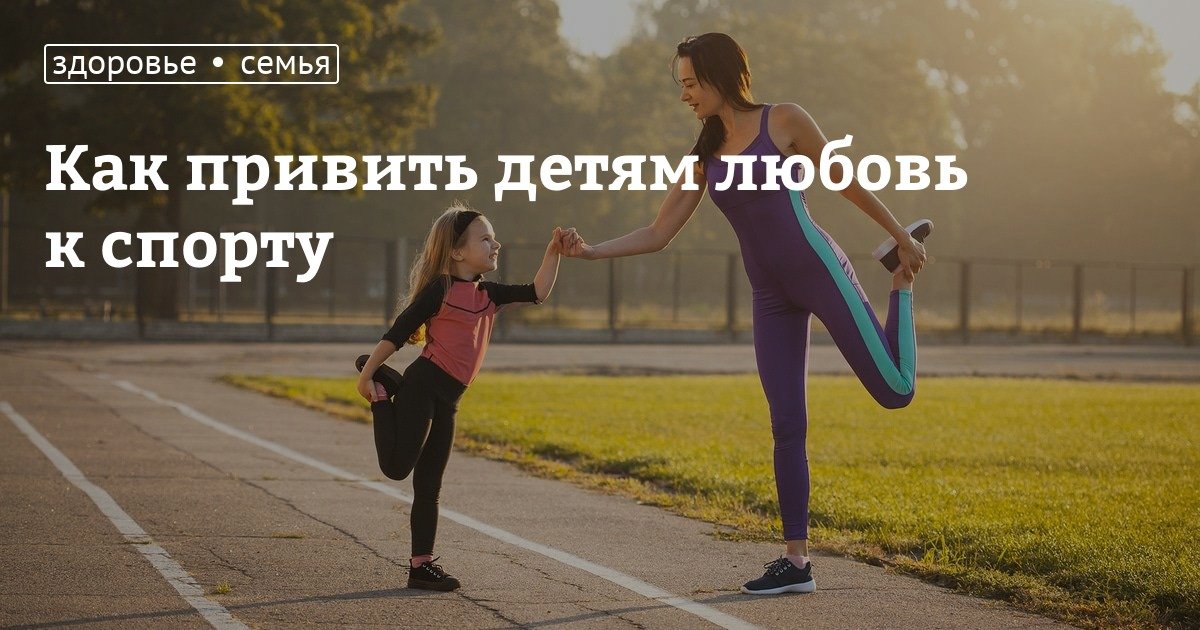 Заразите примером
Расскажите почему вы полюбили заниматься спортом. Делайте это искренне, без нравоучения, и берите ребенка с собой. Начните с основ и покажите, чего можно добиться, занимаясь регулярно.
Помните, вы – лучший друг вашего ребенка, а начинать новое дело в атмосфере поддержки всегда легче и интереснее. Если вы рядом, это даст ощущение защиты ребенку, что важно в нежном возрасте.
Если вы сами не умеете, например, кататься на роликах, начните осваивать азы вместе. Видя, как вы стараетесь и добиваетесь результата, малыш будет чувствовать себя увереннее. И вам с маленьким партнером можно будет устраивать мини-соревнования и отмечать успехи друг друга.
Создайте спортивную атмосферу
Постоянный доступ к активному движению поможет малышу научиться владеть своим телом. 
Предложите самокат, велосипед, съездите в выходные за город и поиграйте в бадминтон или теннис.
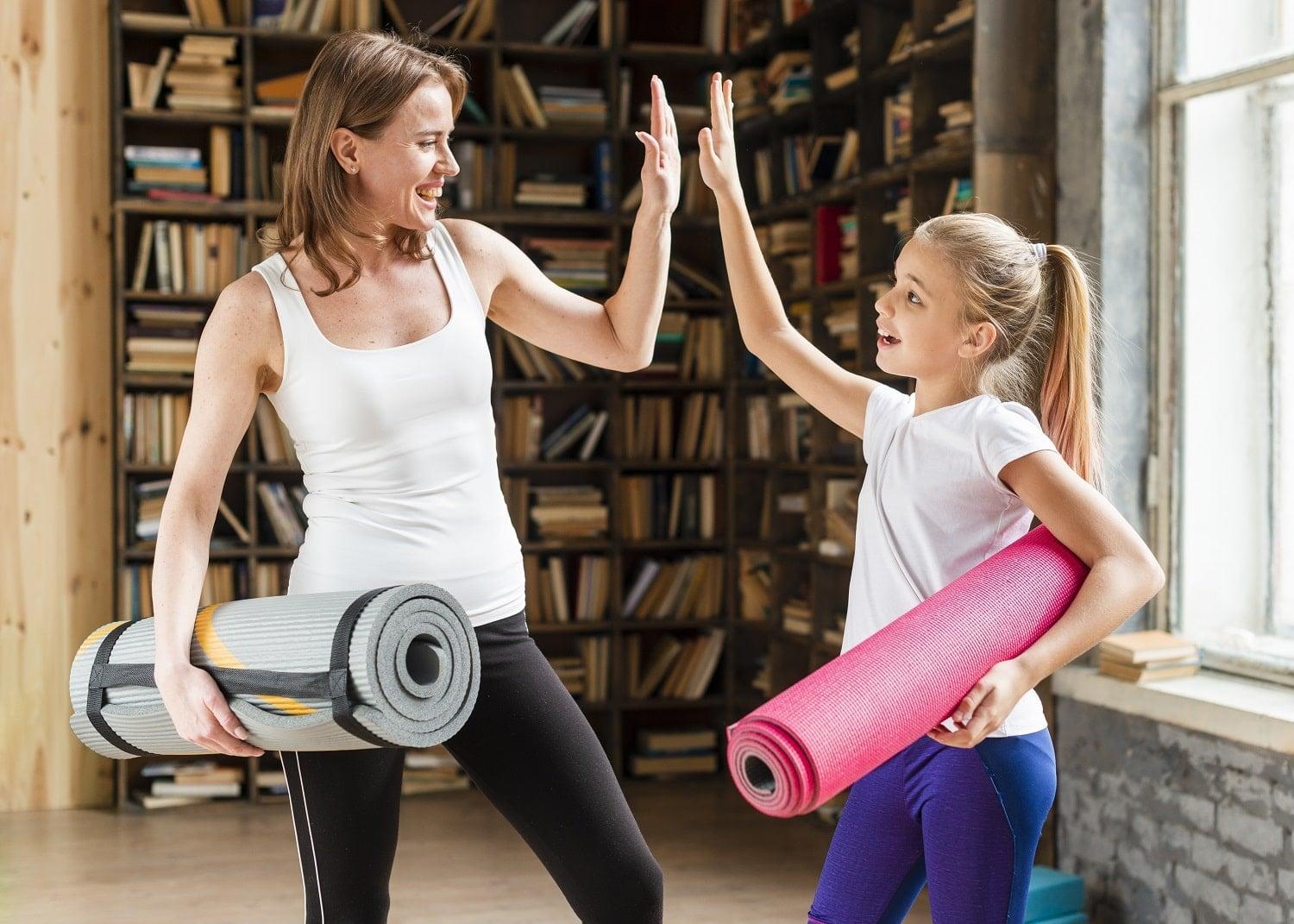 Отмечайте достижения
Помните – ваш малыш и ходить научился не сразу. Помните, как вы радовались его первым неуверенным шагам? Радуйтесь так же. Поддерживайте его и хвалите – за удачно выполненное упражнение, упорство, скажите, каким сильным он становится.
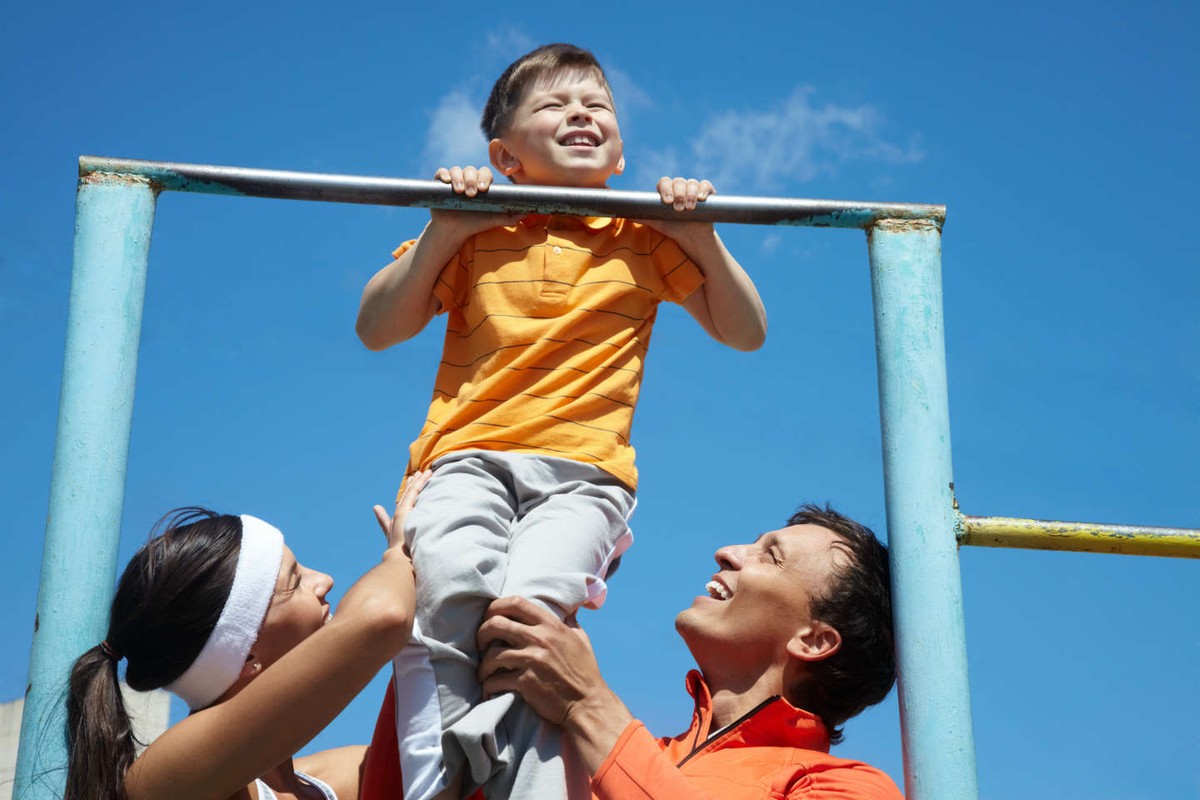 Расширяйте спортивный кругозор
Если ребенок уже увлекается определенным видом спорта, не ограничивайте интерес стенами зала. Сходите на турниры и соревнования, посмотрите видео выступлений спортсменов, изучайте биографии спортивных звезд. Это поможет посмотреть на спорт с разных точек зрения и вдохновить на усердные занятия.
Не заставляйте
Если ребенок категорически не хочет идти на тренировку, кататься с вами на роликах или вставать на сноуборд – не заставляйте и ни в коем случае не злитесь. Тому может быть масса причин – лучше позже, когда протест стихнет, поговорите с ним о причинах.
Возможно, ребенка не привлекают известные ему виды спорта, а других он просто не знает. В этом случае расскажите ребенку о многообразии тренировок. Это поможет найти занятие по душе.
Не страшно, если ребенок захочет переключиться на другой вид спорта. Не останавливайте его. Поддержите поиски.
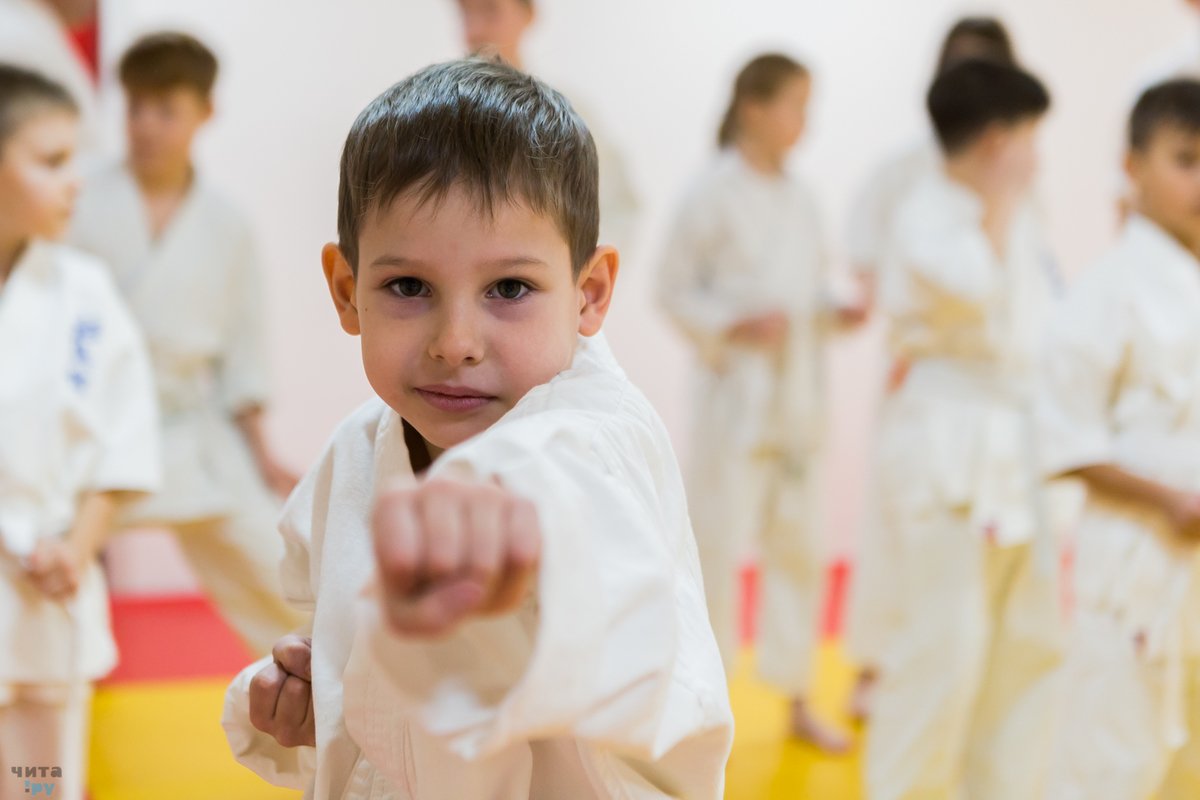 Не препятствуйте выбору
Возможно, вы хотели вырастить футбольную команду, но сын выбрал бальные танцы. Не спешите рвать свои волосы и думать, что с ребенком «что-то не так». Поддержите выбор, ведь это – желание вашего ребенка, и он имеет право его осуществить. Помогите ему.
Помните – за каждый талант с нас спросится. Вполне возможно, что это – призвание вашего ребенка.
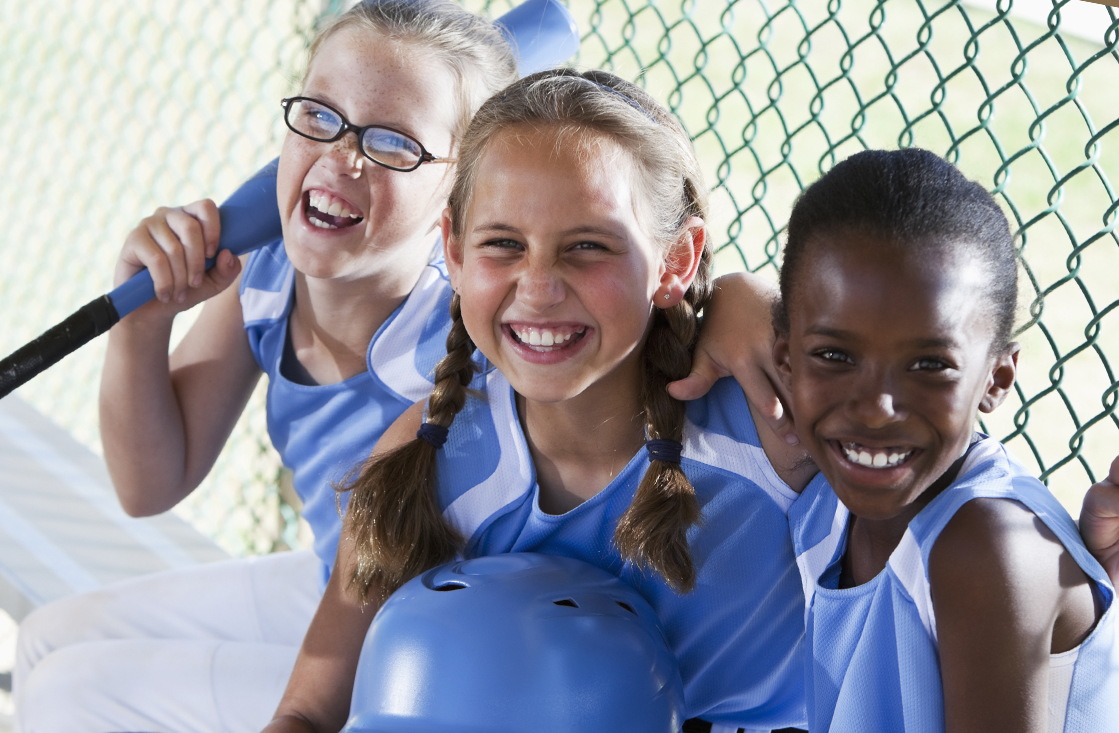 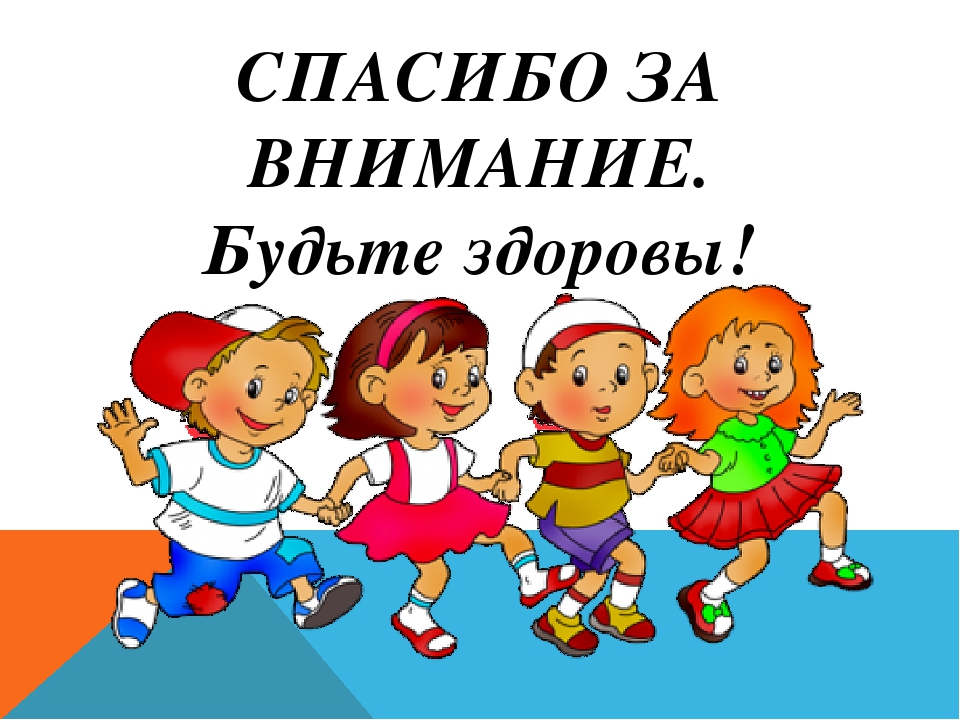